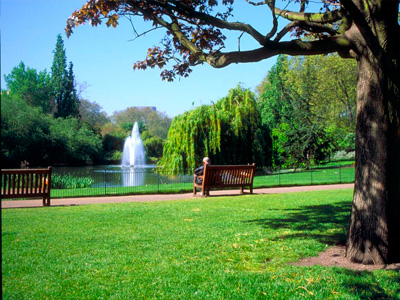 Паркова культура
Парк
– це спеціальна обмежена територія(природна чи штучна) виокремлена переважно з метою відпочинку.Слова “парк” та “сад” побутують
 нарівні, тому широко
 використовуються словосполучення “садово-паркове мистецтво”
Версаль
Регулярний парк Версаль – один з найбільших та найвидатніших у Європі. Також там розташовано кілька невеликих палацоподібних будівель(зокрема, Малий і Великий Тріанони)
Великий тріанон
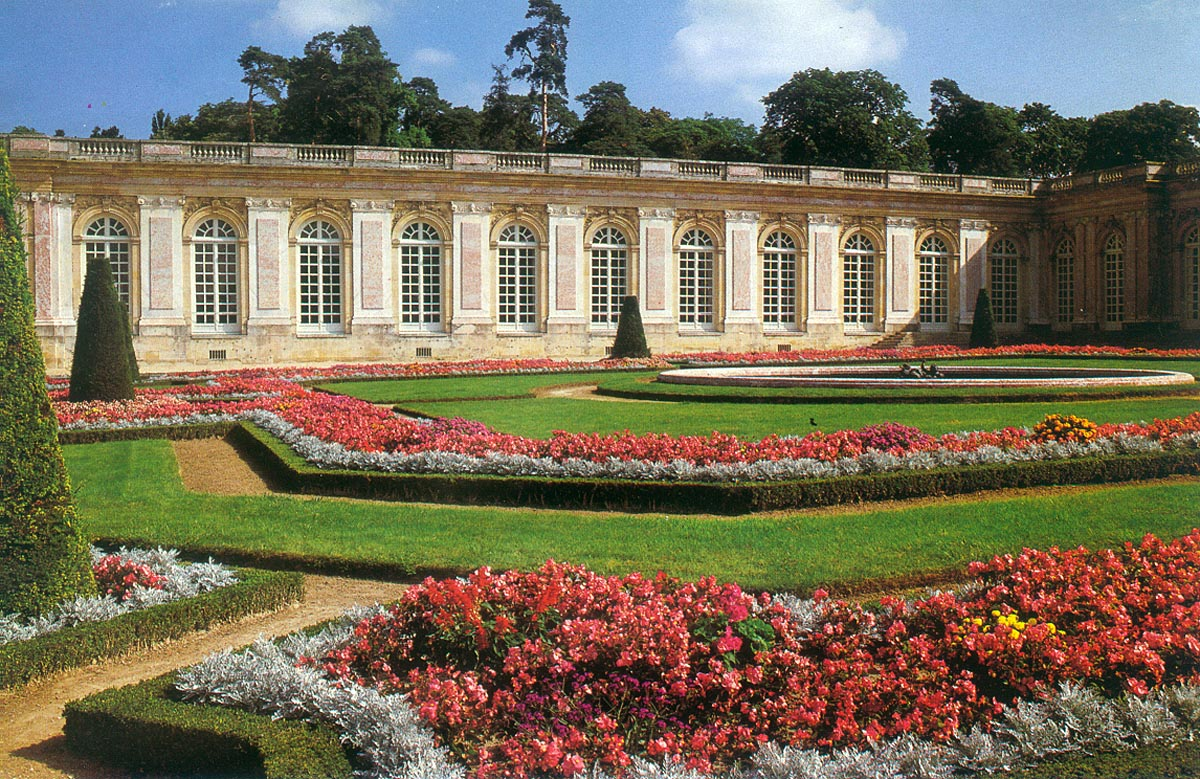 Малий тріанон
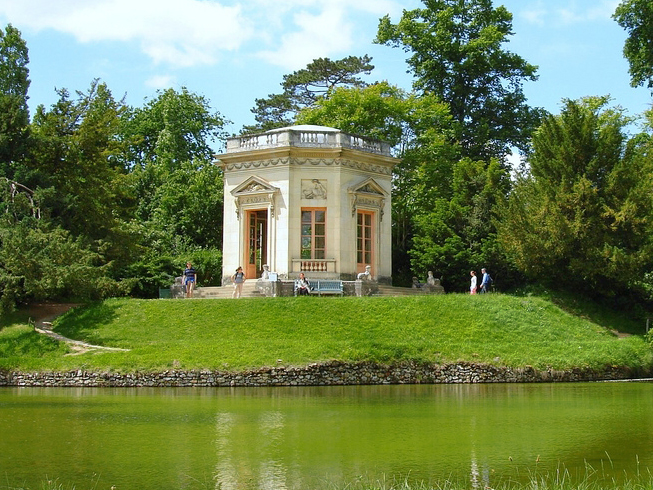 Природні парки Великої Британії
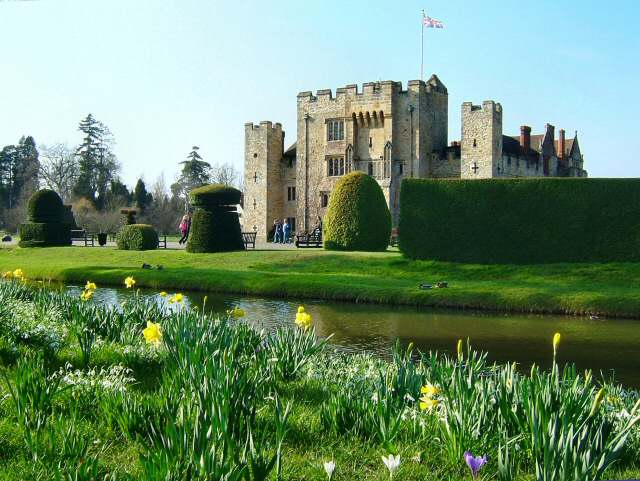 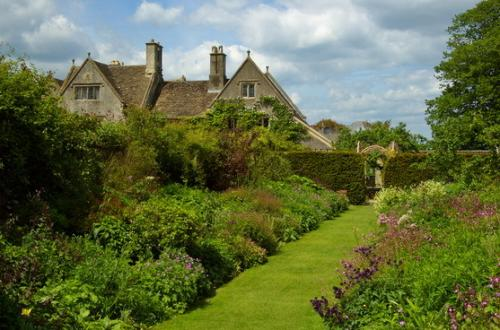 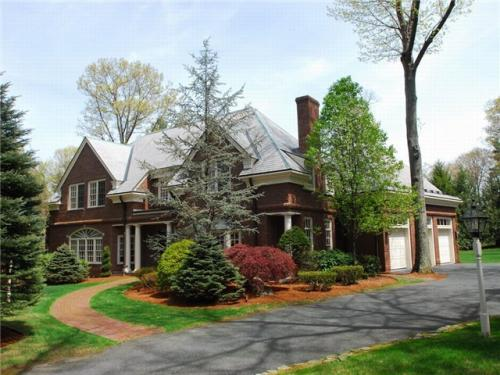 Королівський ботанічний
 сад Единбурга
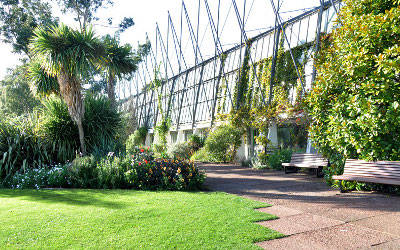 Софіївський парк
Україна,Умань
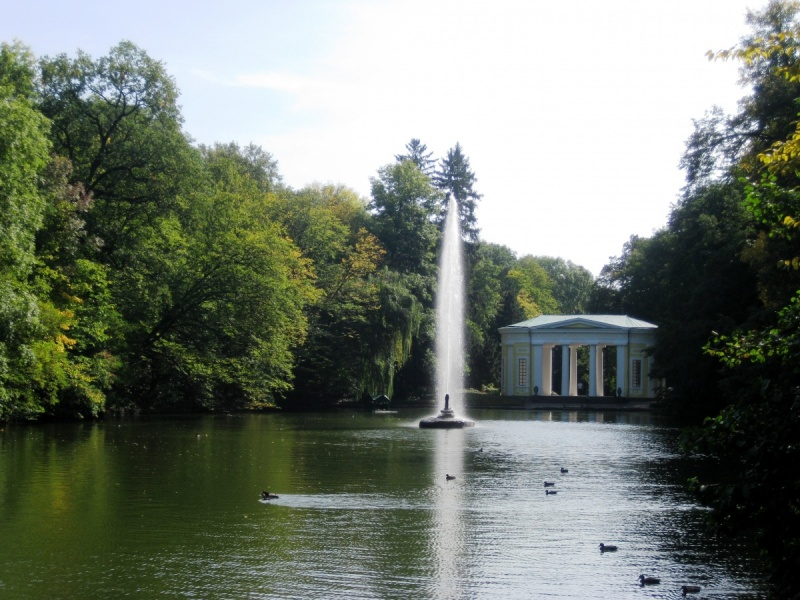 Олександрія
Біла церква, Україна
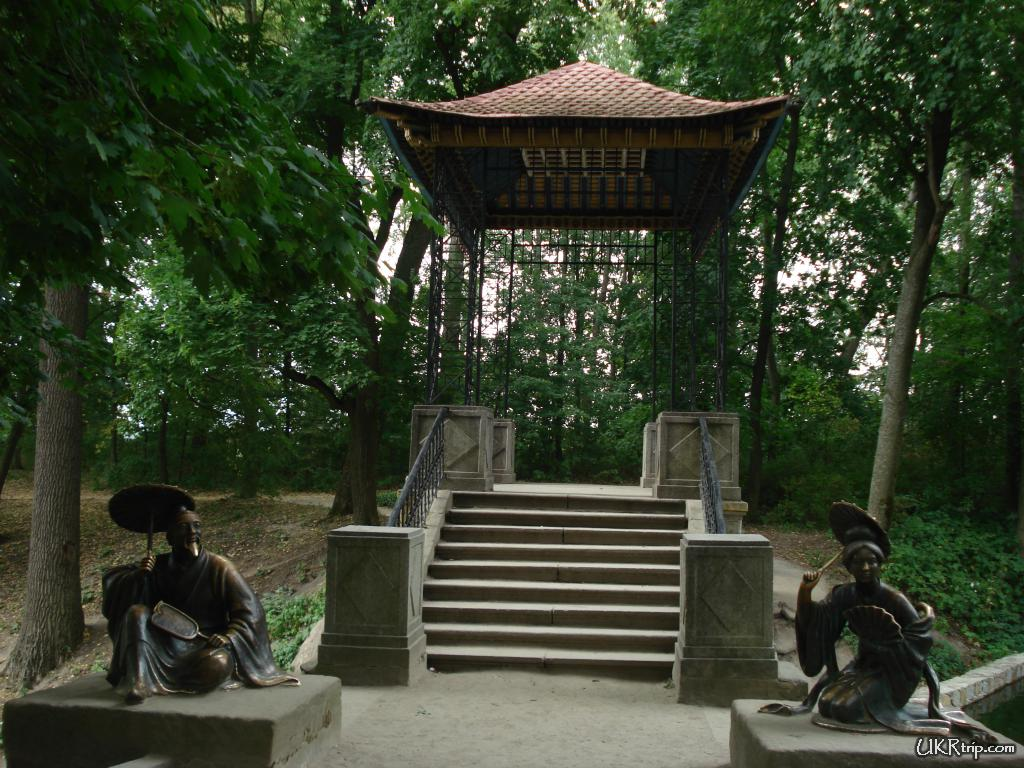 Воронцовський палац
Україна, Алупка
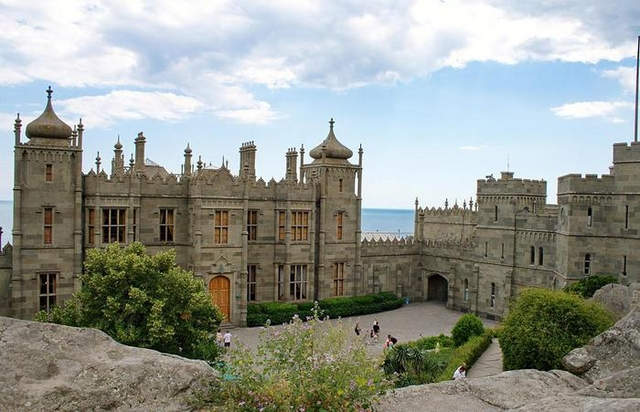